ELECTROCHEMISTRY Chapter 18 
(with some review from chapter 4)
ELECTROCHEMISTRY is the branch of chemistry which deals with…
(1) …the transfer of chemical energy into electrical energy (movement of electrons) in a spontaneous reaction, and
(2) …the use of electrical energy to cause a non-spontaneous reaction to proceed.
ELECTROCHEMISTRY Chapter 18
A reaction in which chemical energy is converted to electrical energy (or vice-versa) is an OXIDATION-REDUCTION REACTION, commonly referred to as REDOX.(Remember LEO says GER or OIL RIG)
ELECTROCHEMISTRY Chapter 18
During a REDOX reaction, one element loses electrons and another element gains electrons.To be successful in this unit, you will need to be proficient in previously learned skills such as……assigning oxidation states and …balancing redox equations via the half-reactions method (a.k.a – the ion-electron method).
3 Types of ReactionsOxidation-Reduction Reactions
(a.k.a. REDOX)
Real-Life Redox
3 Types of ReactionsOxidation-Reduction Reactions
(a.k.a. REDOX)
An element is oxidized when some of its electrons are “stolen”. We call this process “oxidation” because oxygen is the most common electron “thief”, but other elements can also be “oxidizers”.
3 Types of ReactionsOxidation-Reduction Reactions
(a.k.a. REDOX)
The oxidation state of an element which “steals” electrons is reduced because it has acquired extra negatively charged particles (electrons).
3 Types of ReactionsOxidation-Reduction Reactions
(a.k.a. REDOX)
Oxidation and reduction go hand in hand. Whenever one element is oxidized, the element that stole the electrons is reduced. You can never have one without the other!
3 Types of ReactionsOxidation-Reduction Reactions
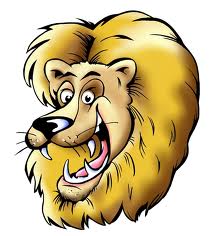 (a.k.a. REDOX)
Just remember…
SAYS
G. E. R.
aining
lectrons is
eduction
L.
E.
O.
osing
lectrons is
 xidation
Recognizing REDOX…
If ANY element changes its oxidation state, the reaction is a REDOX reaction.
If one element gains electrons, where does it get them from?
If one element loses electrons, where do they go?

REMEMBER that ALL ELEMENTS have an oxidation state of ZERO when they are alone.       (Not in a compound.)
Recognizing REDOX…
Rules;
All elements have an oxidation state of zero when alone.
Elements in a compound have oxidation states which add up to zero. In polyatomic ions, the oxidation states of the elements add up to the charge on the ion.
Fluorine is -1.
Oxygen is -2. (Exception: in peroxides, oxygen is -1.)
Hydrogen is +1. (Exception: in metal hydrides, hydrogen is -1.)
For all Type I cations, the oxidation state is the same as their ionic charge. (Group I = +1, Group II = +2, Al = +3)
Recognizing REDOX…
Assign oxidation states to each element…


O2		NH3		SO42-	BaCO3

O=		N=		S=		Ba=
			H=		O=		C=
							O=
Recognizing REDOX…
Assign oxidation states to each element…


Cl2		CrF3	BrO31-	KMnO4

Cl=		Cr=		Br=		K=
			F=		O=		Mn=
							O=
Recognizing REDOX…
The reactant which contains the element which gets oxidized is called the reducing agent.

The reactant which contains the element which gets reduced is called the oxidizing agent.
Recognizing REDOX…
2 C3H6 + 9 O2  6 CO2 + 6H2O


Identify…
a)…the element which is reduced.
b)…the element which is oxidized.
c)…the oxidizing agent.
d)…the reducing agent.
Recognizing REDOX…
N2 + 3 H2  2 NH3


Identify…
a)…the element which is reduced.
b)…the element which is oxidized.
c)…the oxidizing agent.
d)…the reducing agent.
Recognizing REDOX…
2 KClO3  2 KCl + 3O2


Identify…
a)…the element which is reduced.
b)…the element which is oxidized.
c)…the oxidizing agent.
d)…the reducing agent.
Recognizing REDOX…
2 Na3PO4 + 3 NiCl2  6 NaCl + Ni3(PO4)2


Identify…
a)…the element which is reduced.
b)…the element which is oxidized.
c)…the oxidizing agent.
d)…the reducing agent.
Recognizing REDOX…
In Summary

Single Displacement is (Never Sometimes Always) REDOX.

Double Displacement is (Never Sometimes Always) REDOX.

Synthesis is (Never Sometimes Always) REDOX.

Decomposition is (Never Sometimes Always) REDOX.

Combustion is (Never Sometimes Always) REDOX.
ELECTROCHEMISTRY Chapter 18
Balancing redox equations via the half-reactions method (a.k.a – the ion-electron method)-Chang, p. 815-816 (5 steps for redox in an acid environment. If the environment is basic, follow the same 5 steps, then make an adjustment which converts H+ to OH-.)
ELECTROCHEMISTRY Chapter 18
Assigning oxidation states –Identifying; oxidized element, reduced element, oxidizing agent, reducing agent - Balancing redox equations via the half-reactions method (a.k.a – the ion-electron method)-Chang, p. 160, #4.44, p. 851, #18.1 & 18.2
ELECTROCHEMISTRY Chapter 18
If we separate the element that wants to gain electrons from the element that wants to lose electrons, they will not react (obviously).
HOWEVER, if we connect the separated elements with a conductor, the electrons can flow from the oxidized element to the reduced element through the wire.
This flow will soon be stopped by the charge imbalance which builds up. We can prevent the build up of charge imbalance using a salt bridge.
We can connect a light bulb or clock or other electrically powered device to use some of the energy of the moving electrons. A device which does this is called a GALVANIC CELL.
Anatomy of a Galvanic Cell
ELECTRODES: If one of the half reaction components is a solid conductor (such as Fe(s), Cu(s) Zn(s), etc.,) then the electrode is made of that solid.
V
Salt bridge
If one of the half reaction components is a gas, the electrode will be a glass tube used to bubble that gas into the solution at a pressure of 1 atm, with an inert conducting wire (such as Pt) running through the center of the tube.
electrode
electrode
anode
cathode
Zn   Zn2+ + 2 e-

Cu2++2e-  Cu
If all of the half reaction components are aqueous materials or liquids, then an inert (non-participating) solid conductor is used as the electrode.
Anatomy of a Galvanic Cell
V
This classic copper-zinc galvanic cell is often called the Daniell Cell
Salt bridge
electrode
electrode
anode
cathode
Zn   Zn2+ + 2 e-

Cu2++2e-  Cu
Anatomy of a Galvanic Cell
SOLUTION COMPONENTS:All half-reaction components which are aqueous or liquid must be present in the solution compartments of their respective half-cells. In addition, other ions may need to be present, and may or may not be shown. (e.g. when H+ ions are present, they may be supplied by any non-interfering acid – HCl is a common choice, which results in the presence of Cl-.)
V
Salt bridge
electrode
electrode
SALT BRIDGE:
Any electrolyte which supplies non-participating ions may be used. For example, NaCl is a common choice, but would not be used if chloride ions are a reaction component in one of the half reactions.
anode
cathode
Zn   Zn2+ + 2 e-

Cu2++2e-  Cu
Zn   Zn2+ + 2 e-

Cu2++2e-  Cu
Anatomy of a Galvanic Cell
CELL DIAGRAM/LINE NOTATION: We can represent the cell pictured to the left by using a shorthand form called a cell diagram or line notation.
V
Salt bridge
The cell diagram for the cell pictured to the left is…



Zn(s)|Zn2+(1M)||Cu2+(1M)|Cu(s)
electrode
electrode
Cathode
Anode
anode
cathode
Zn   Zn2+ + 2 e-

Cu2++2e-  Cu
Zn   Zn2+ + 2 e-

Cu2++2e-  Cu
Solution Components
Electrode Description
Practice…
Chang, p. 852, #11-16
Getting to know emf
Read Chang, section 18.3
What is the “SHE”, where did “SHE” come from and how do we use “SHE” to predict what happens in redox reactions?
What is standard reduction potential? What role does the “SHE” play in determining E°?
What happens to the value of E° if a half reaction is reversed? What if the half reaction is doubled? What does it mean that this property is intensive?
Which element is the strongest oxidizer? …weakest oxidizer? …strongest reducer? …weakest reducer?
Thermodynamics of Redox…
First, we need to (p)review an equilibrium concept. The law of mass action states that for a system at equilibrium, the product of the concentrations of the products divided by the product of the concentrations of the reactants equals a constant value for that reaction at that temperature. (K = [Prod]/ [React])
Second we must realize that there are close relationships between E°cell and thermodynamic properties such as Keq and DG°.
To begin to understand these relationships, lets look at work…
Thermodynamics of Redox…
A galvanic cell converts stored chemical energy into electrical energy which can be used to do work. (In fact, electrical energy is a sort of work in itself – the movement of electrons.)
In macrophysics, w = F x d
In electrochem, the parallel is w = E°cell x Q (unit analysis; 1 Joule = 1 Volt x 1 Coulomb)
We know that the charge on one electron is 1.602 x 10-19C. What charge is carried by one MOLE of electrons?
ANSWER: 96500 C/mol e- or 96500 J/V mol e-
Is this value a constant?
YES! Let’s give it a name! – How about the Faraday constant? (1 F is the charge carried by 1 mole of electrons)
Thermodynamics of Redox…
So the maximum work that can be accomplished by a cell can be calculated by;
wcell = -nF E°cell
(negative due to sign convention established during thermodynamics unit, right?)
The max work possible is also = DG.
Using a thermo concept we did not cover and some basic algebra, we come up with;
E°cell = 0.0257 V • lnK
n
(If you  want all the gory details, read  p. 827 in Chang)
Thermodynamics of Redox…
E°cell = 0.0257 V • lnK
n
This equation can be used to calculate the equilibrium constant of a redox reaction.
Thermodynamics of Redox…
What happens to the effectiveness of a cell (battery) the longer it is used?
What happens to the concentrations of the reactants and products during this process?
Our calculations of cell potential thus far have assumed standard state conditions, which includes 1M concentrations.
We can calculate a correction for differences or changes to the concentrations in the reaction
Thermodynamics of Redox…
Ecell = E°cell - 0.0257 V • lnQ
            n
This equation can be used to calculate the cell potential of a non-standard cell.
Q represents the reaction quotient, which is the same expression as K, but uses any concentrations, where the concentrations in K must represent a system at equilibrium.
Practice…
Chang, pp. 852-853, # 18.18 – 18.36 red, PLUS 18.21 and 18.22
Corrosion & Corrosion Prevention
How does iron and its ions act as both the cation and the anion in a galvanic cell found on the head of an iron nail? What other species must be present?
How is a sacrificial anode used in the process of cathodic protection?
How is the electrolysis of water useful in a reversible hydrogen fuel cell?
Why is the electrolysis of a sodium chloride solution such a complex situtation?
Quantitative Aspects of Electrolysis…
GOAL – to answer questions like;
How long must an electrolytic cell operate to plate out a certain amount of ions from the solution?
What current must be applied to plate out a certain amount of ions in a given amount of time?
What mass of metal can be plated using a given current for a given amount of time
To answer these questions, we must realize that current is the rate of flow of electrical charge;
1 ampere = 1 Coulomb per second
Quantitative Aspects of Electrolysis…
If you know the current and the time, solve for total charge, then use the Faraday and stoichiometric features to solve the problem.
If you know the amount of material to be plated, use stoichiometry to solve for the amount of charge. You can then use the charge and current to solve for time or the charge and time to solve for current.
HINT – USING DIMENSIONAL ANALYSIS IS VERY HELPFUL IN SOLVING THESE PROBLEMS!
Quantitative Aspects of Electrolysis…
Ex. 1 – What is the maximum mass of copper metal that can be obtained from a solution of copper (II) sulfate by operating an electrolytic cell for 5 minutes at 10 amps?
Quantitative Aspects of Electrolysis…
Ex. 2 – How long will it take for 12.2 g of aluminum to be plated out of a solution of aluminum nitrate in an electrolytic cell operating at 15.0 amps?